Gymnastics Festival
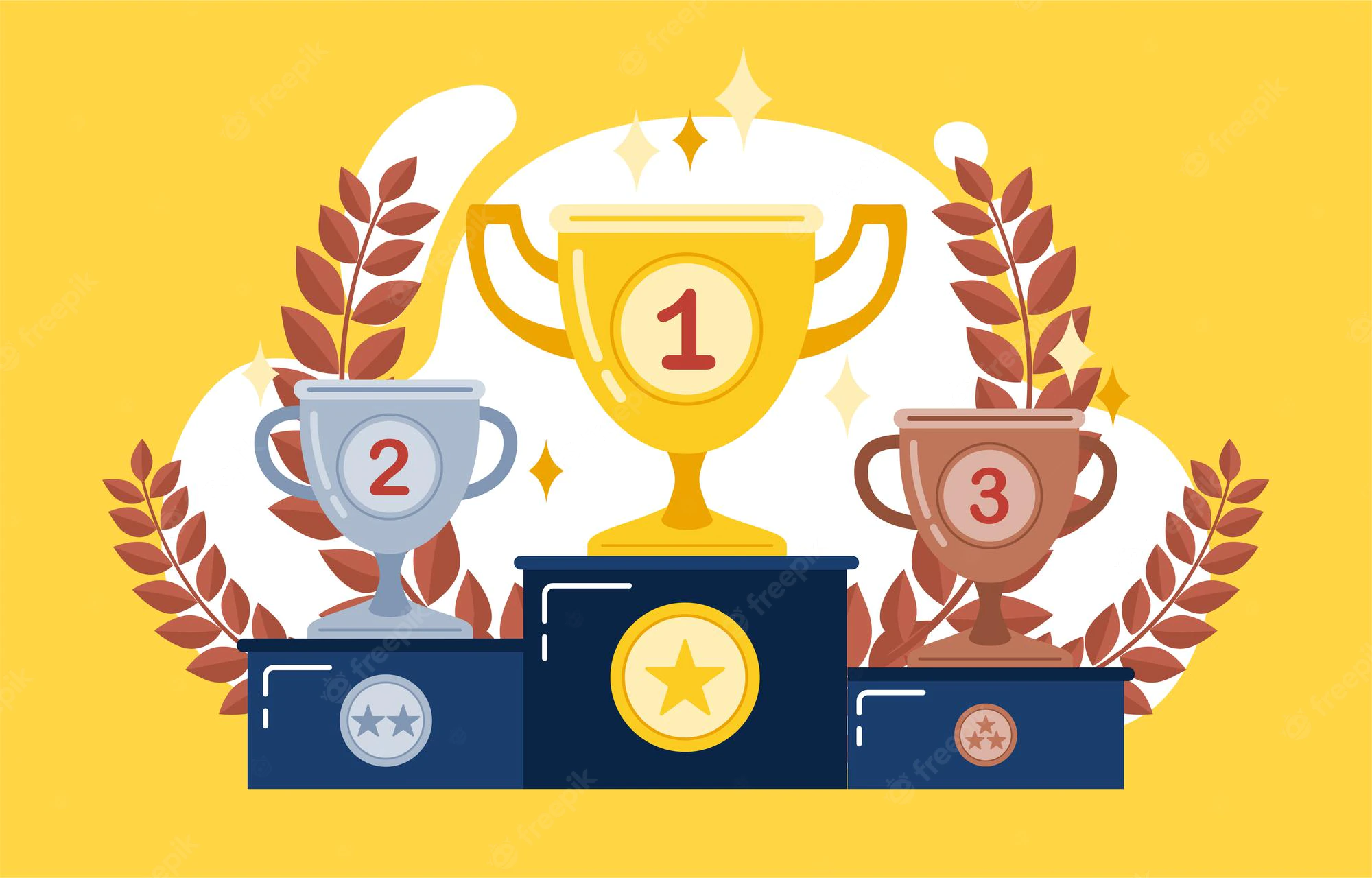 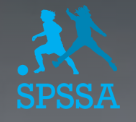 This is an inclusive festival suitable for gymnasts who do not compete and would like to have a go in a pressure free environment.
Scoring
Every gymnast will try 5 skills and will be given a score out of 5 for each skill. These scores will be added to find their grand total. Depending on scores you can earn bronze, silver or a gold award. Scorecard example.
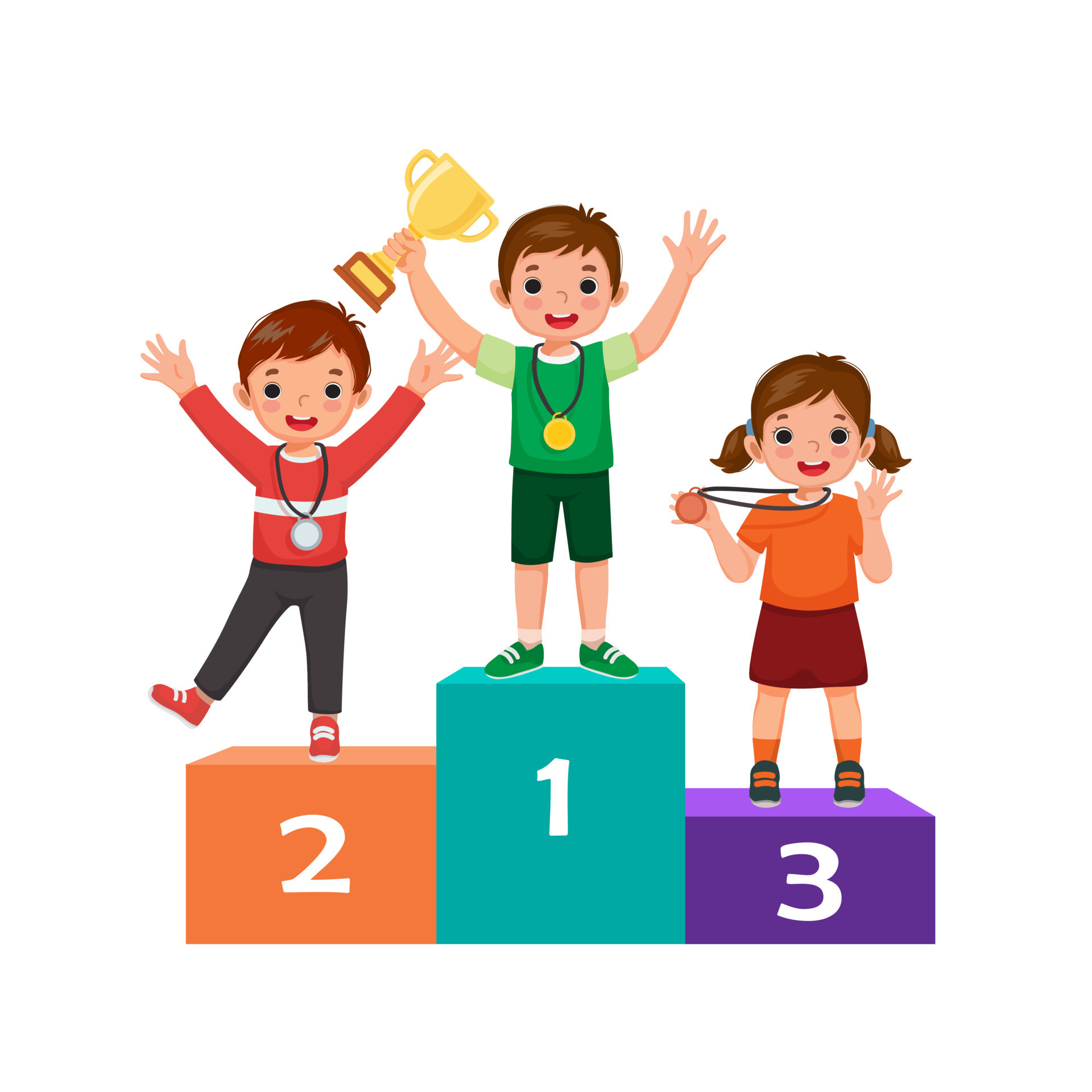 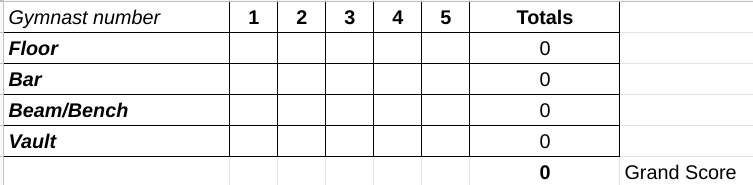 Scoring
Two ways Digital or paper 
Paper = All gymnasts take their scorecard around with them and hand to the judge and teachers/students tally own score at the end.
Digital= Judges fill sheet via phone/laptop
Think it would be nice for all gymnasts to bring own decorated number 
Any gymnasts scoring Distinction should be entered into British Schools the following year (British schools info)
Scoring example.
95+ points= GREEN-Distinction
75+= Gold
50+ = Silver
25+ = Bronze
Each skill is rated out of 5.
1= Can just achieve the move
3= Comfortable
5= Successfully do the move
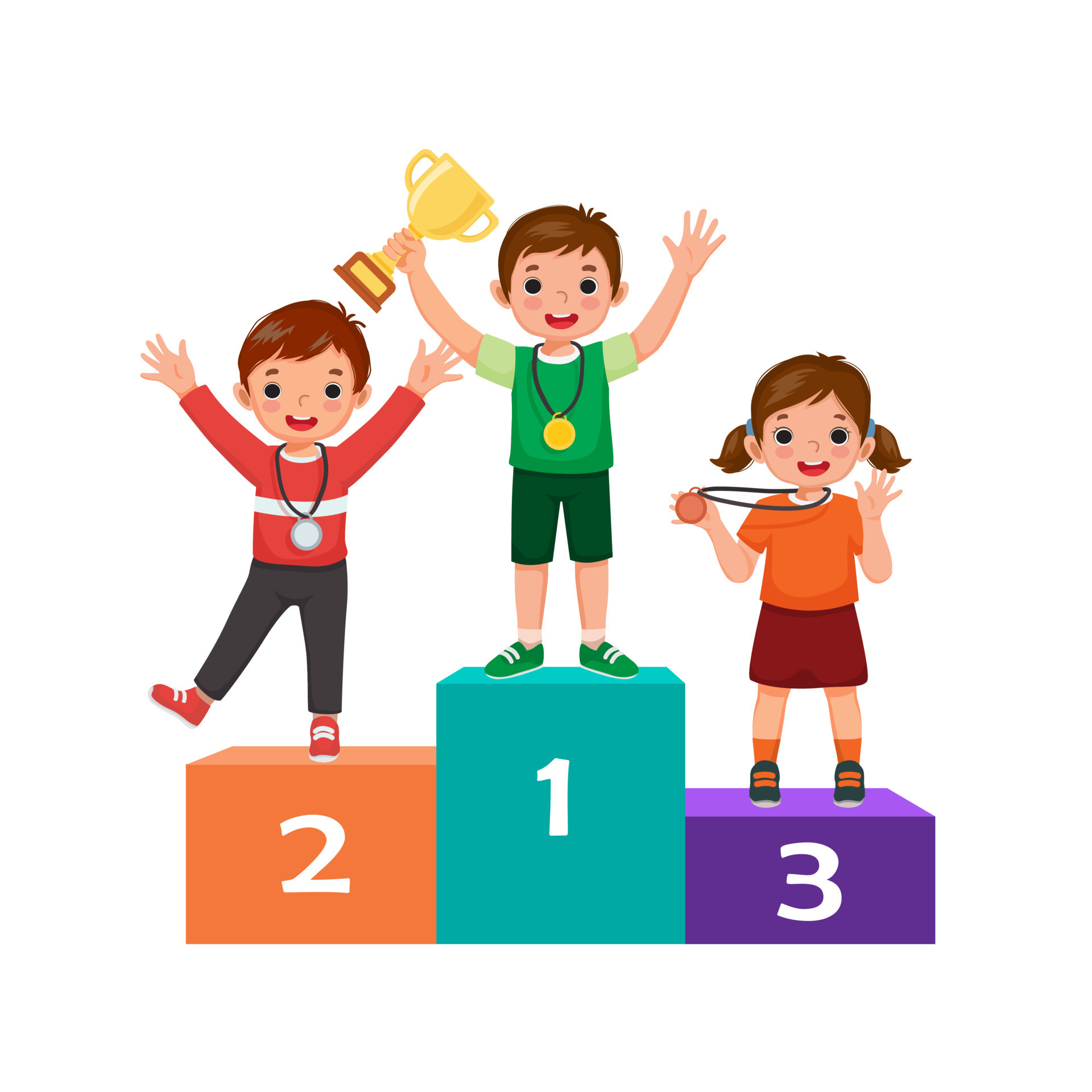 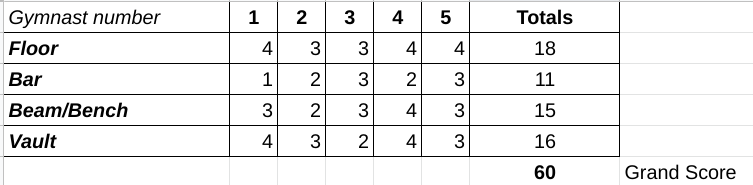 Judges
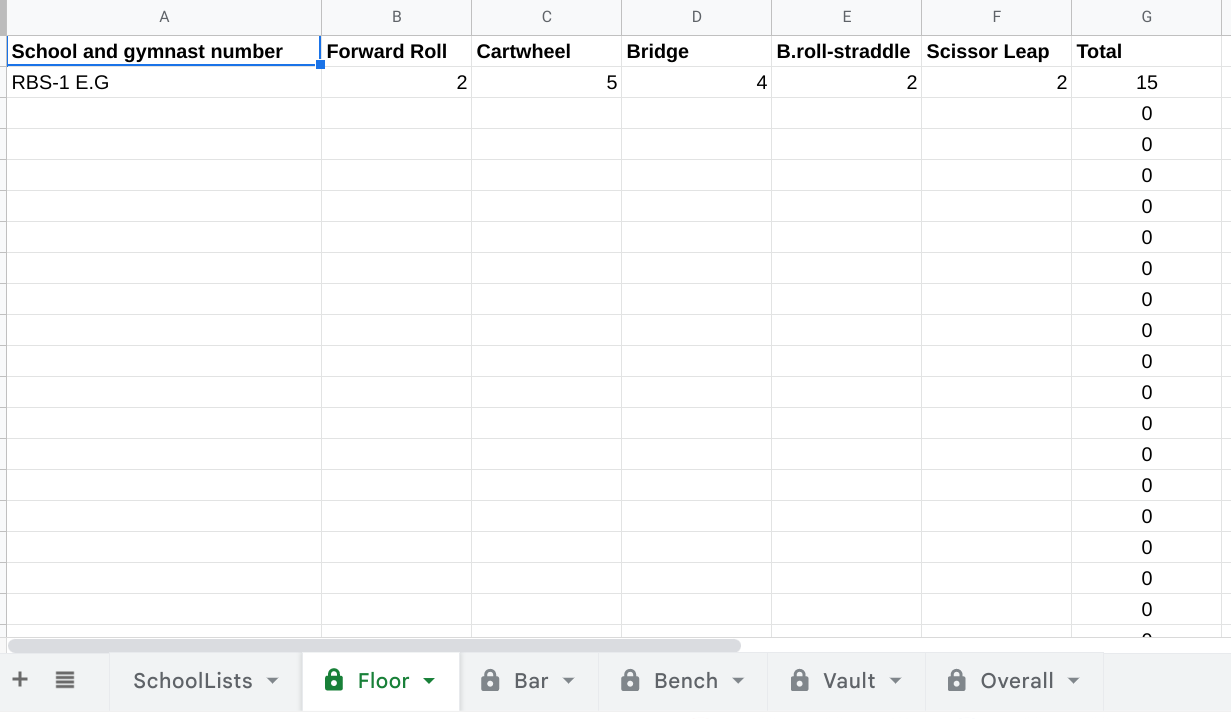 Floor
Vault
Beam
Bar will be judged.
Range and Conditioning will be a practice station.
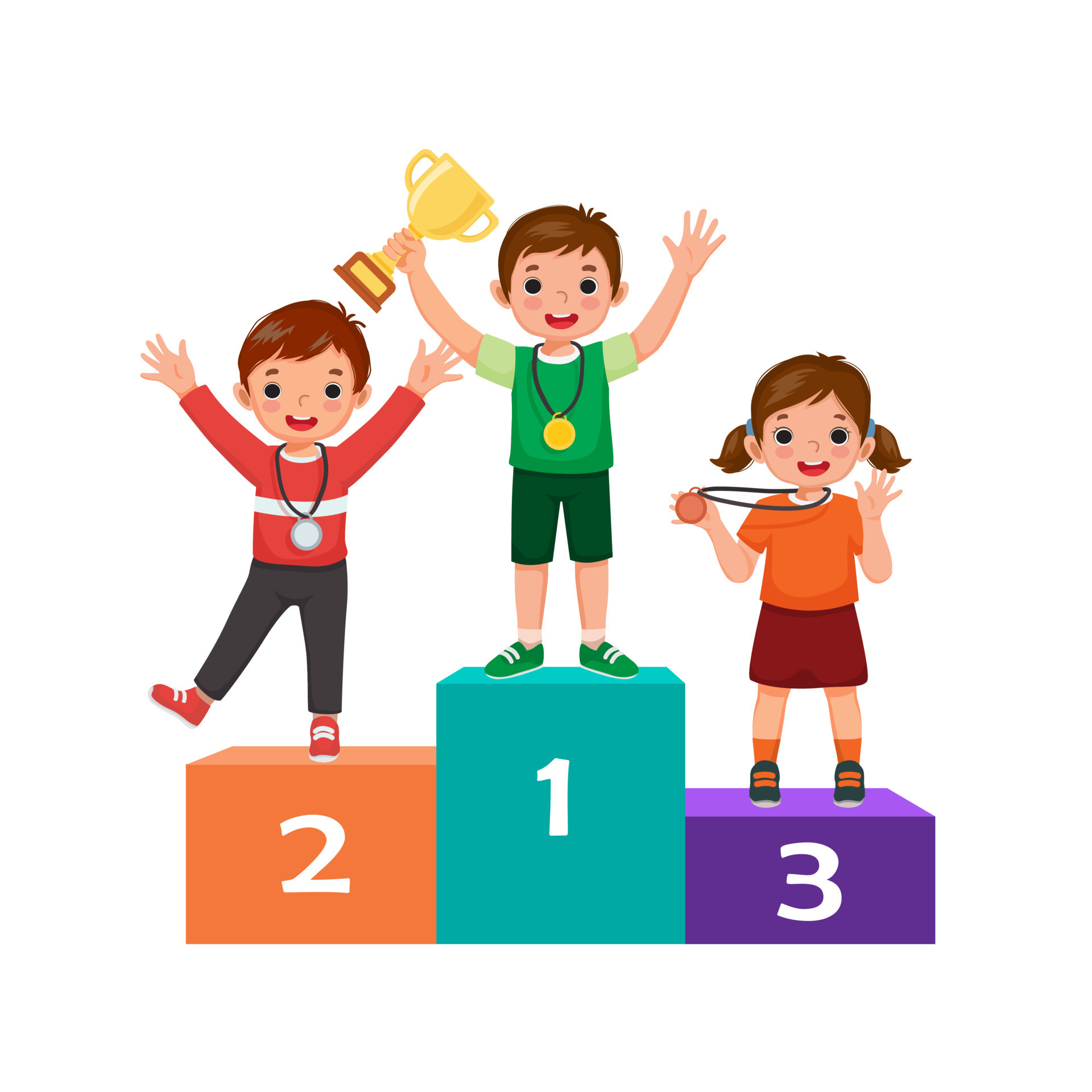 Judges
Will score each move out of 5.
Judges will update the scores into a data sheet on a mobile device. (names and schools will be automated) 
Scores will be automatically calculated.
Common Deductions
Not Pointing ToesBent LegsPoor PostureLack of heightWobbles/FallsNot holding the move for 3 seconds
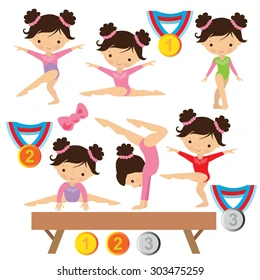 Set up
Each school will go round all 6 stations. 
The judges will explain the moves to the students and discuss with the teachers what judges are looking for (CPD). Local gym leaders will demonstrate the skills at each area.
Floor- Line of Mats
Bar- Wall Bars/Free standing bars
Floor Beam/Bench (optional)
Vault- Springboard and block
Range-Mats
Practice area-Mats
Set up
Bars
Bars
Floor
Floor
Mat
Judges desk outside
Waiting pen in centre.
30cm block
Practice area
S.Board
Range and conditioning
Bench
Bench
Equipment
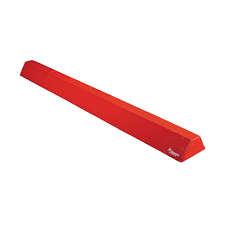 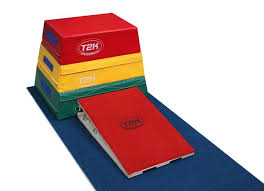 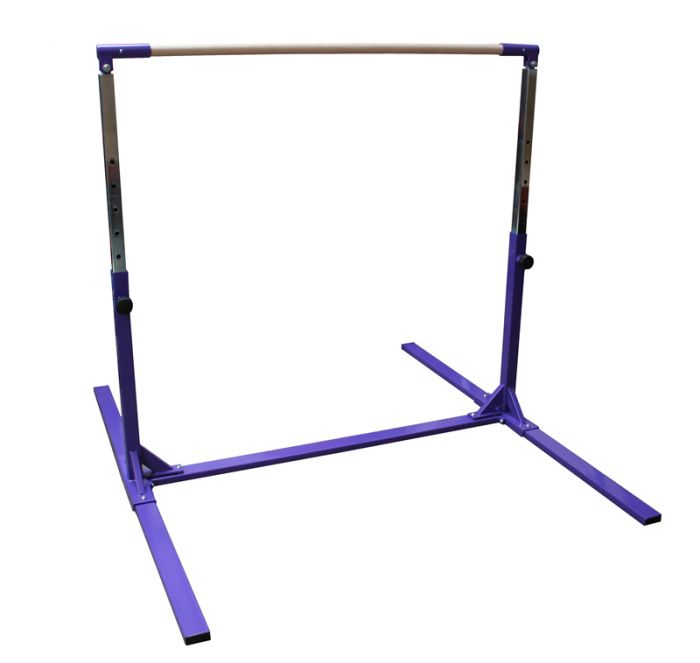 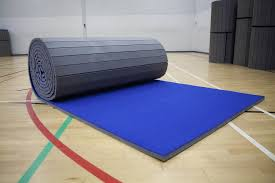 Floor
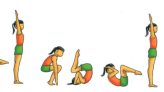 Forward roll
Cartwheel
Bridge
Backwards Roll to straddle
Cat leap scissor Kick
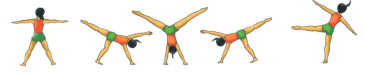 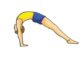 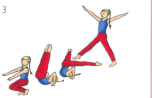 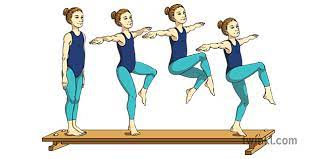 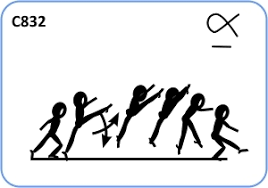 Judge-Floor
Bar
One arm hang
Pike hold
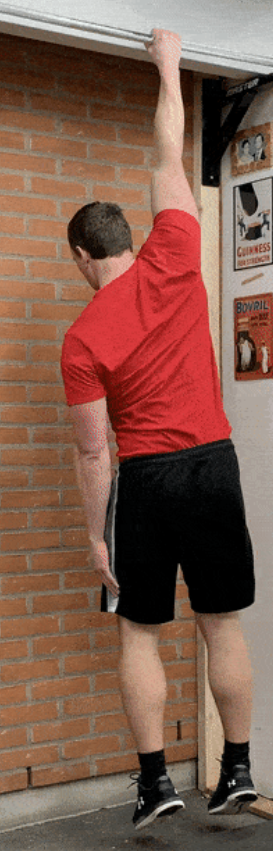 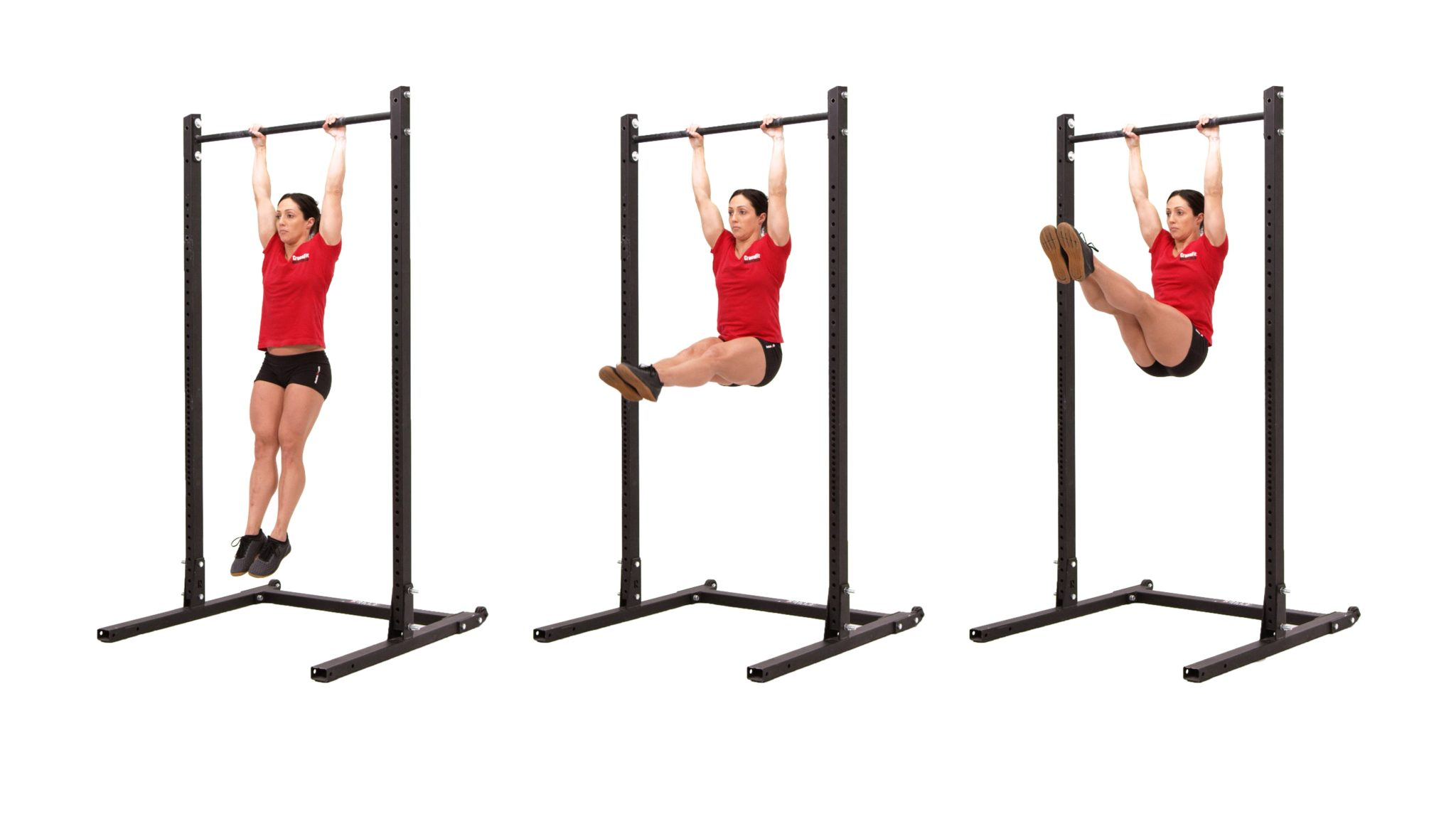 Skin the cat
5
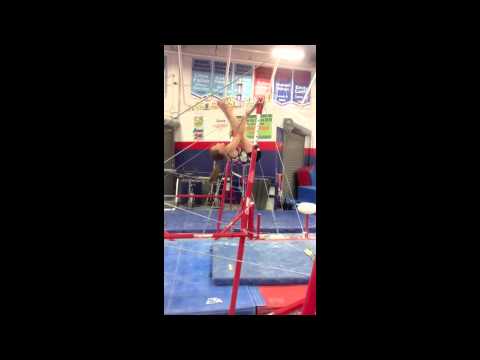 3
1
Straddle hold
Pull up
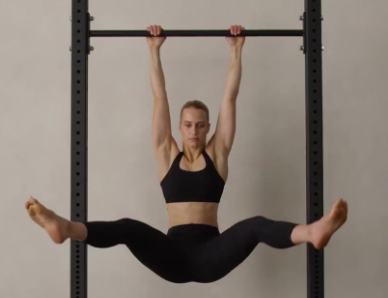 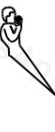 Judge-Bar
Balance BEAM/BENCH
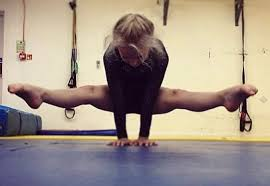 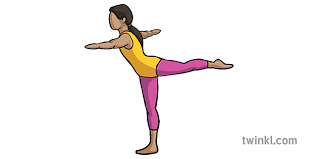 Straddle lift
Broad jump
Front support- Stretched
Arabesque 
One leg raise
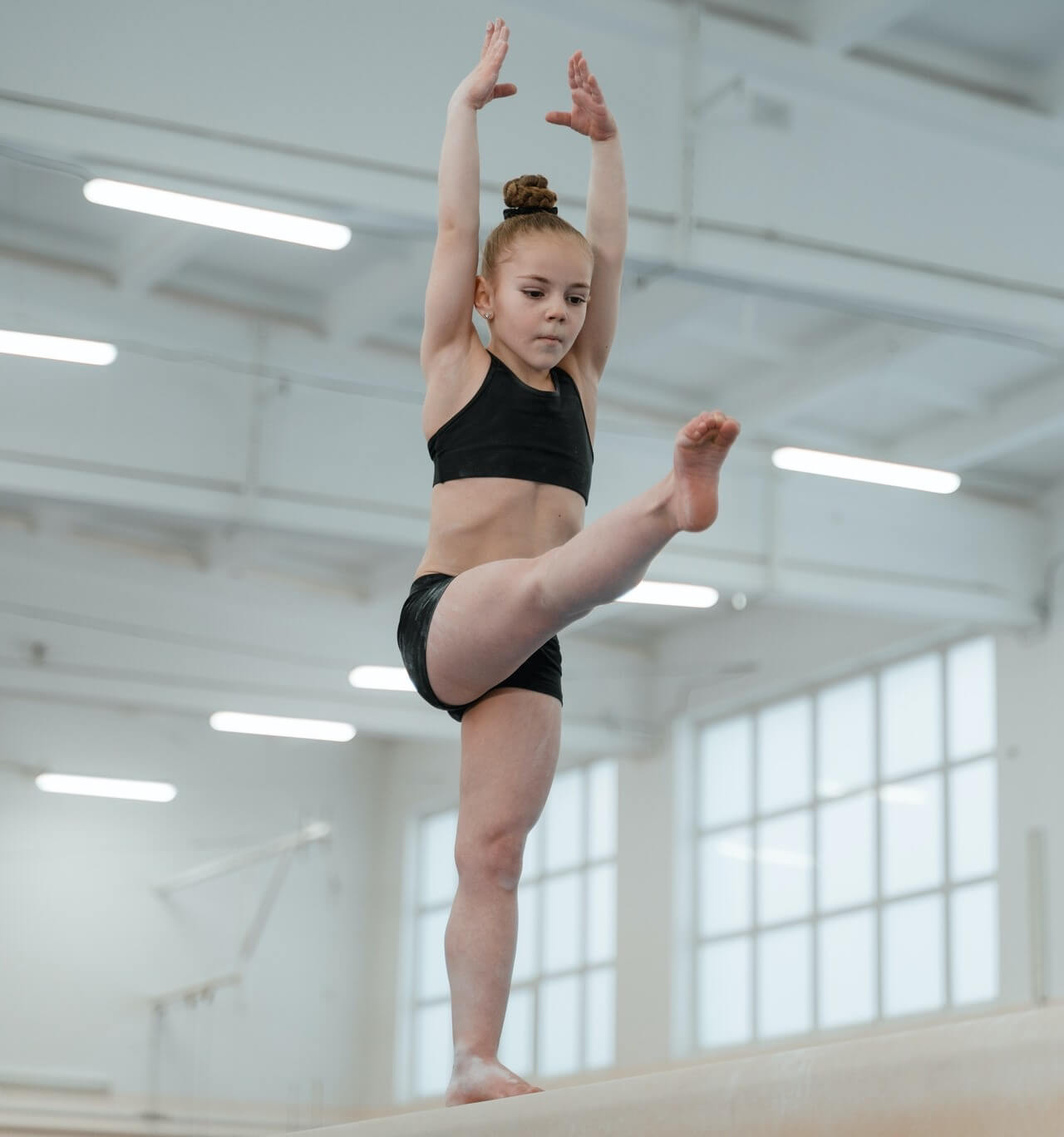 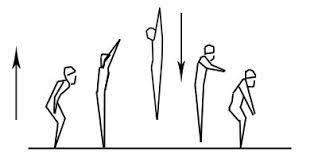 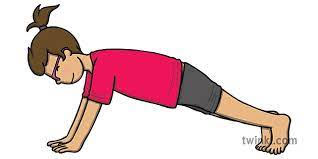 Judge-Balance
Vault
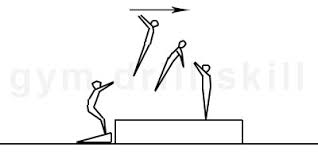 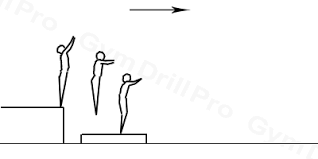 Straight jump onto blockStraight jump off
Judge-Vault
Practice Station-Range + Conditioning
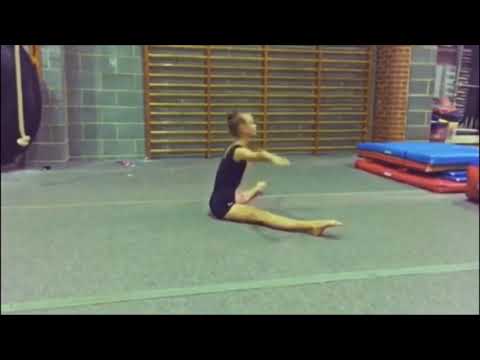 V- Sits x 4 
Back Support
Japana
Pike Fold
Splits
Front Support
Arch
Straight Jump
Judge-Range